Pravidlá rozlišovania podľa sv. Ignáca z Loyoly
Ako sa naučiť rozlišovať v duchovnom živote
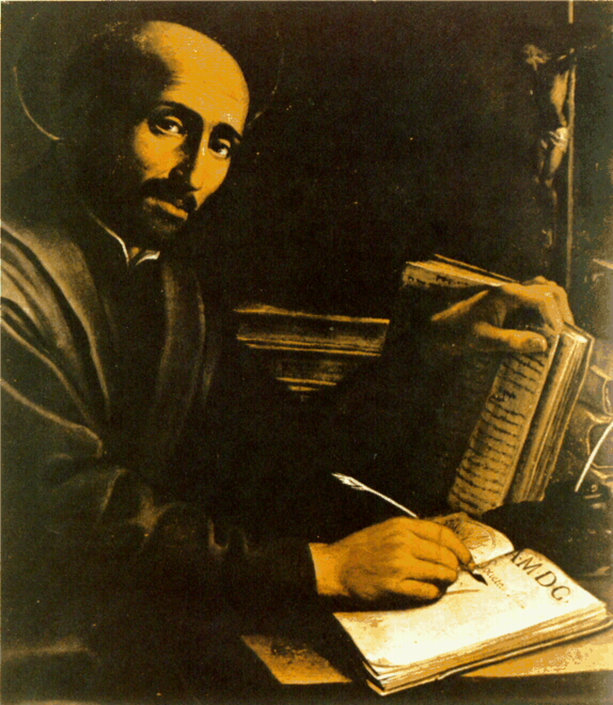 1. Jasne si zadefinovať vec, o ktorej  chceme rozhodnúť
Sv. Ignác odporúča  hneď od začiatku si vytvoriť jasný obraz o  podstate  našej voľby. Kým nám nie je jasný objekt našej voľby, nedozrel čas na rozlišovanie..
2. Mať pred očami jasný cieľ, pre ktorý sme stvorení
Každá duchovne zrelá osoba by mala mať na zreteli dobro svojej duše a oslavu Božieho mena. Vnútorná sloboda, znamená nebyť zotročený vnútornou príťažlivosťou k jednej z alternatív, ktoré nám v procese rozhodovania prídu na um. Človek  vo svojom vnútri obyčajne nie je dostatočne slobodný, pretože ho ovládajú vášne a zlé návyky.
3. Modlitba
Máme prosiť Boha, aby nám vložil do duše to, čo máme robiť ohľadom predloženej veci. Koľko nešťastí korení v nesprávnom rozhodnutí, ku ktorému privádza čistá logika alebo sebectvom zatemnený rozum. Preto je v tomto bode silný akcent na modlitbu, ktorá napomáha rozhodnúť sa podľa Božej vôle.
4. Racionálne uvažovanie
Treba zvážiť, koľko výhod a osohu budeme mať, keď sa rozhodneme pre jednu z ponúkaných možností.
Ide o duchovný osoh.
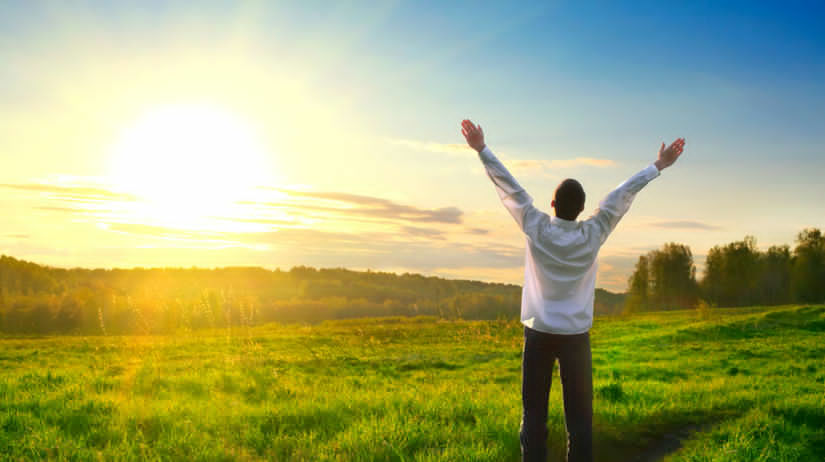 Ktoré rozhodnutie ma otvorí smerom k službe Bohu a blížnym? Ktoré rozhodnutie bude nevýhodné a nebezpečné, pretože ma vedie k duchovnej skaze?
5. Sebapozorovanie
Zamerať sa, na ktorú stranu sa náš rozum viac kloní. Zdôrazňuje pritom, že  rozhodnutie o predloženej veci treba urobiť podľa rozumového úsudku a nie podľa náklonnosti zmyslov.
6. Opäť modlitba
Sv. Ignác sa opäť v modlitbe spája s darcom všetkých darov s  túžbou po tom, aby naše rozhodnutie bolo v duchu jeho hesla: Ad maiorem Dei gloriam.
Pravidlá rozlišovania podľa sv. Ignáca z Loyoly
Ako sa naučiť rozlišovať v duchovnom živote
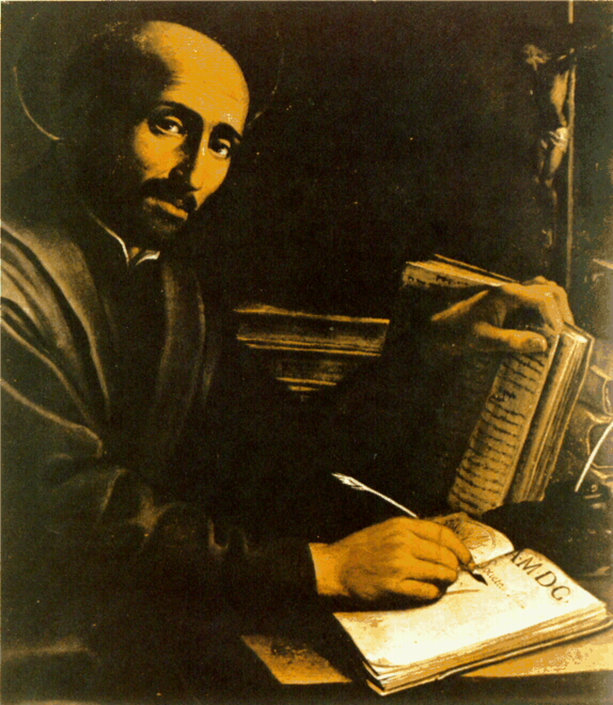